2019 SCUFN
Chair Report
August, 2019
Hyun-Chul Han
Summary of GGC35
Date: 15 ~ 16 November, 2018
Venue: Canberra, Australia
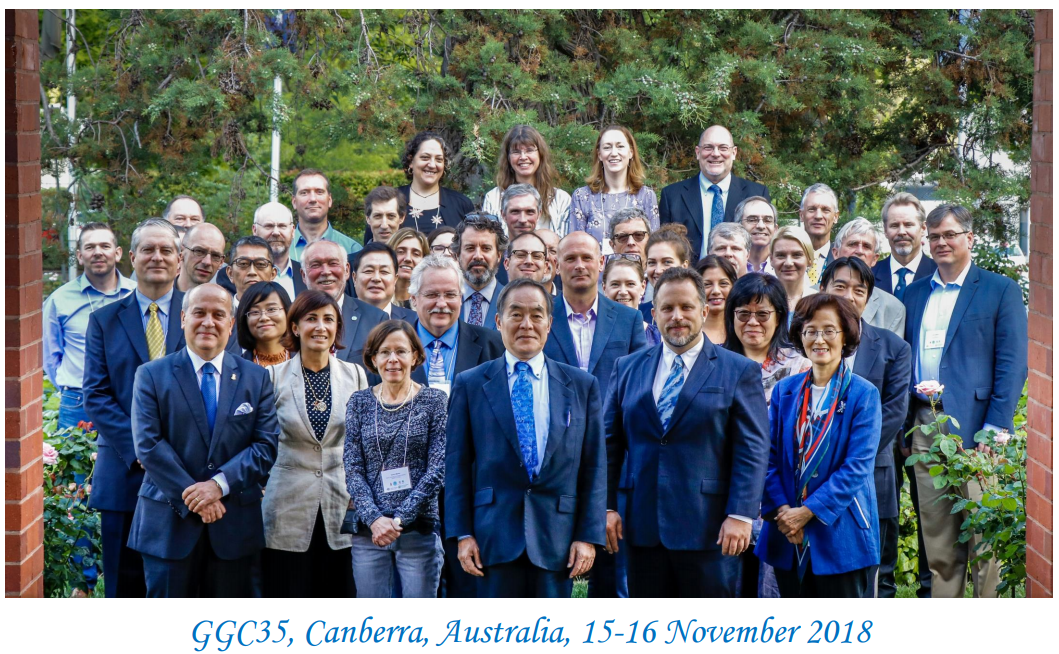 Issues related to SCUFN
Endorsed by GGC35
    - New Chair and Vice Chair
     - New version of B-6 (ver. 4.2) / SCUFN32-06.2A 
	* User’s Guide for preparation of naming proposals (Appendix A)
	* Fast Track Procedures (Appendix B)
	* Invite to provide the supporting bathymetric data to DCDB
Other Businesses
New SCUFN member
    - Elected from IOC side
     - Capt. Aleksandr Alekseev from Russia
Gazetteers (refer to SCUFN32-07.3A)
    - Two gazetteers; GEBCO and Beta Gazetteers
     - What shall we do with these two gazetteers?
	* GEBCO Gazetteer: open to the general public
	* Beta Gazetteer: for SCUFN members and back-up system